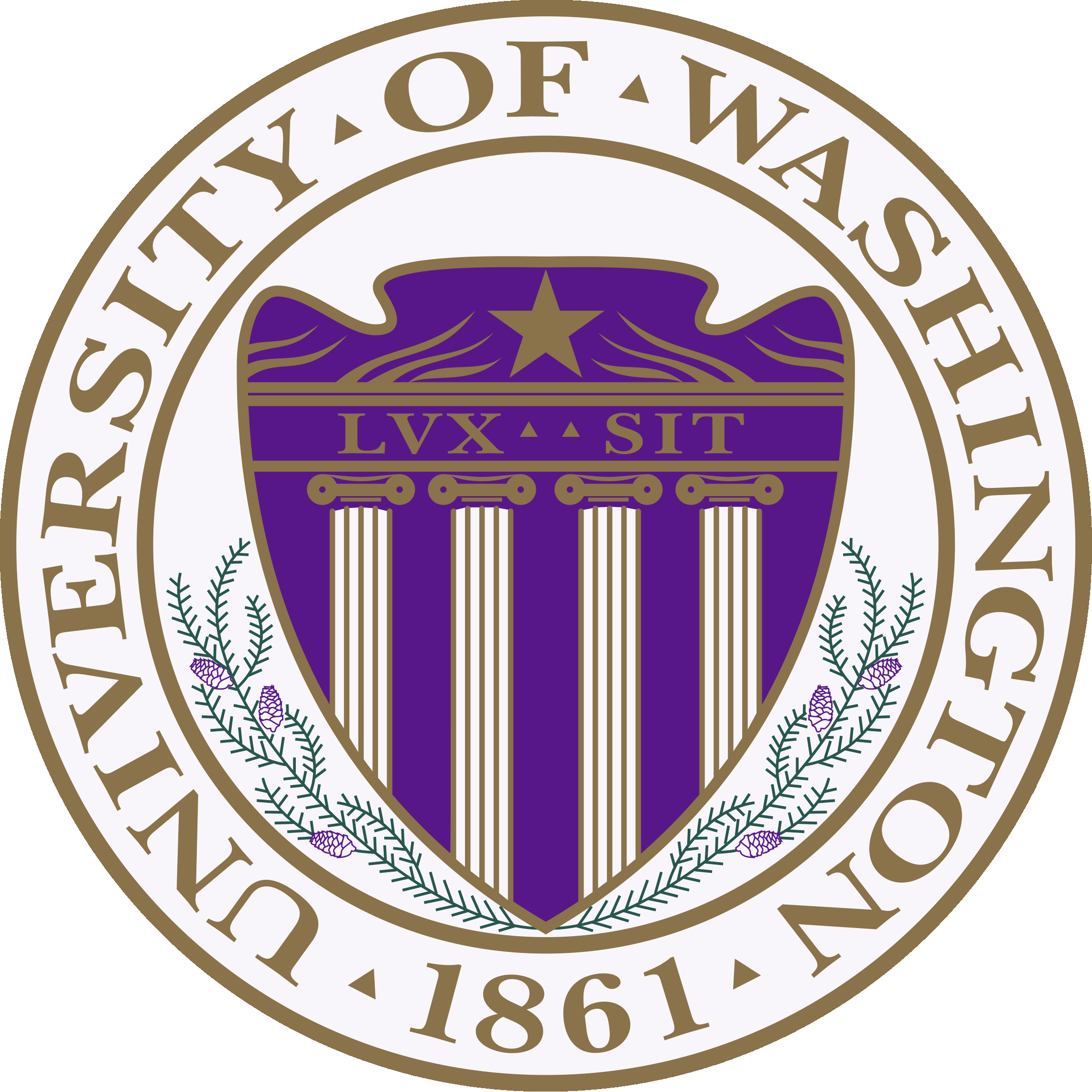 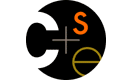 CSE332: Data AbstractionsLecture 12: Introduction to Sorting
Tyler Robison
Summer 2010
1
Introduction to sorting
Stacks, queues, priority queues, and dictionaries all focused on providing one element at a time

But often we know we want “all the data items” in some order
Anyone can sort, but a computer can sort faster
Very common to need data sorted somehow
Alphabetical list of people
Population list of countries
Search engine results by relevance
…

Different algorithms have different asymptotic and constant-factor trade-offs
No single ‘best’ sort for all scenarios
Knowing one way to sort just isn’t enough
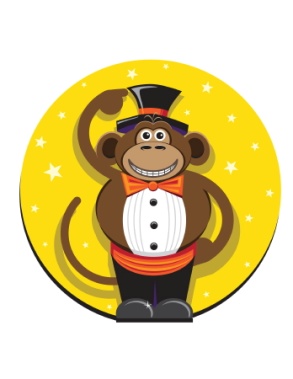 2
More reasons to sort
General technique in computing: 
	Preprocess data to make subsequent operations faster
Example: Sort the data so that you can
Find the kth largest in constant time for any k
Perform binary search to find an element in logarithmic time

Whether the performance of the preprocessing matters depends on
Ways in which you’ll access it later
How often the data will change
How much data there is
3
The main problem, stated carefully
For now we will assume we have n comparable elements in an array and we want to rearrange them to be in increasing order

Input:
An array A of data records
A key value in each data record
A comparison function (consistent and total): 
Given keys a & b, what is their relative ordering?  <, =, >?
Ex: keys that implement Comparable or have a Comparator that can handle them

Effect:
Reorganize the elements of A such that for any i and j, 
	if i < j then A[i]  A[j]
Usually unspoken assumption: A must have all the same data it started with
Could also sort in reverse order, of course

An algorithm doing this is a comparison sort
4
Variations on the basic problem
Maybe elements are in a linked list (could convert to array and  back in linear time, but some algorithms needn’t do so)

Maybe in the case of ties we should preserve the original ordering
Sorts that do this naturally are called stable sorts
One way to sort twice, Ex: Sort movies by year, then for ties, alphabetically

Maybe we must not use more than O(1) “auxiliary space”
Sorts meeting this requirement are called ‘in-place’ sorts
Not allowed to allocate extra array (at least not with size O(n)), but can allocate O(1) # of variables
All work done by swapping around in the array

Maybe we can do more with elements than just compare two at a time
Comparison sorts assume we work using a binary ‘compare’ operator
In special cases we can sometimes get faster algorithms

Maybe we have too much data to fit in memory
Use an “external sorting” algorithm
5
The Big Picture
Simple
algorithms:
O(n2)
Fancier
algorithms:
O(n log n)
Comparison
lower bound:
(n log n)
Specialized
algorithms:
O(n)
Handling
huge data
sets
Insertion sort
Selection sort
Shell sort
…
Heap sort
Merge sort
Quick sort (avg)
…
Bucket sort
Radix sort
External
sorting
6